UNIVERSIDADE FEDERAL DE PELOTAS                    DEPARTAMENTO DE MEDICINA SOCIALESPECIALIZAÇÃO EM SAÚDE DA FAMÍLIA
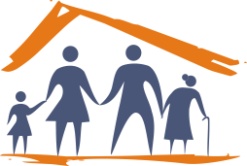 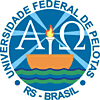 MELHORIA DA ATENÇÃO AO  PRÉ-NATAL E PUERPÉRIO NA USF DO PARQUE ESTRELA EM MAGÉ/RJ



Especialista: Ana Lúcia de Oliveira Saldanha
Orientadora: Karen Christina Rodrigues dos Santos
USF DO PARQUE ESTRELA
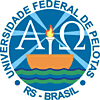 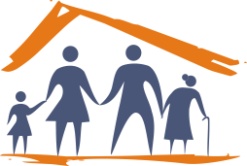 INTRODUÇÃO
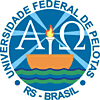 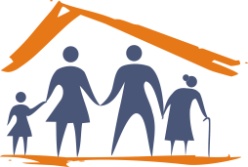 População da área adstrita: 3.301 habitantes

Estrutura física inadequada

Falta de protocolo Municipal
                                                      
Falta de insumos
INTRODUÇÃO
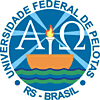 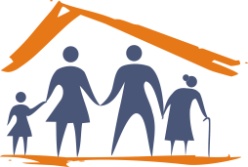 Falta de ações educativas em grupo

Profissionais da equipe sem capacitação

Falta de registros e ações programáticas

Sem o apoio do NASF

Falta de sistema informatizado
OBJETIVO GERAL
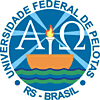 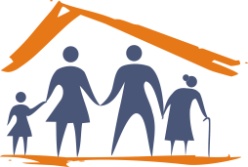 Qualificar a Atenção ao Pré-natal e Puerpério
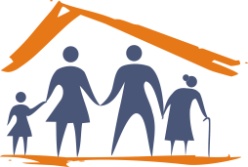 OBJETIVOS ESPECÍFICOS
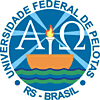 1. Ampliar a cobertura do Pré-natal
2. Melhorar a adesão ao Pré-natal
3. Melhorar a qualidade da atenção ao Pré-natal e Puerpério realizado na Unidade
4. Melhorar registros das informações
5. Mapear as gestantes de risco
6. Realizar promoção da saúde.
7. Realizar ações de promoção à saúde e prevenção de doenças nas famílias das gestantes.
METAS
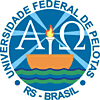 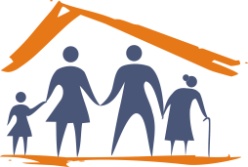 Ampliar a cobertura das gestantes da área com Pré-natal na UBS para 40%.

Garantir a captação de 30% das gestantes no primeiro trimestre de gestação.

Recuperar 50% das gestantes faltosas às consultas de Pré-natal.
	
Capacitar 100% da equipe para a utilização do protocolo: Manual de Atenção ao Pré-natal de Baixo Risco, do Ministério da Saúde (2012).
METAS
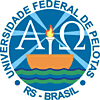 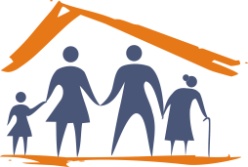 Realizar pelo menos um exame de mamas e um exame ginecológico em 100% das gestantes durante o Pré-natal.

Realizar em 100% das gestantes o registro do IMC na última consulta.

Garantir a 100% das gestantes a prescrição de suplementação de sulfato ferroso e ácido fólico conforme protocolo.

Garantir que 100% das gestantes completem o esquema das vacinas antitetânica e Hepatite B.
METAS
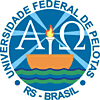 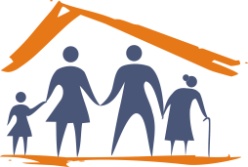 Garantir a 100% das gestantes a solicitação de ABO-Rh, sorologia para Hepatite B (HBsAg) e toxoplasmose (IgG e IgM),  na 1ª consulta.

Garantir a 100% das gestantes a solicitação de Hb/Ht, glicemia de jejum, VDRL, testagem anti-HIV, exame de Urina tipo 1 com urocultura e antibiograma na 1ª consulta e outro próximo à 30ª semana de gestação.
METAS
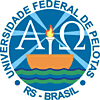 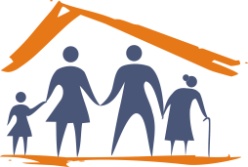 Garantir consulta especializada para 20% das gestantes que apresentarem esta necessidade.

Manter registro na ficha espelho de Pré-natal em 100% das gestantes.

Monitorar a realização de avaliação de risco gestacional em 100%.

Investigar a prática de atividade física regular em 100% das famílias das gestantes.
METAS
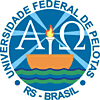 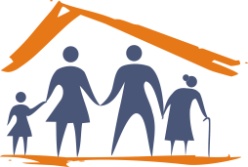 Garantir a 100% das gestantes, orientação nutricional durante a gestação. 

Promover o aleitamento materno junto a 100% das gestantes.

Orientar 100% das gestantes sobre os cuidados com o recém-nascido, anticoncepção após o parto, riscos do tabagismo, do uso de álcool e outras drogas na gestação.
METODOLOGIA
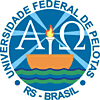 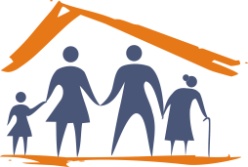 Público alvo: estimativa de 50 gestantes da área 

Protocolo: Manual Atenção ao Pré-natal de Baixo Risco, do Ministério da Saúde (2012)

Capacitar a equipe para a utilização do referido Manual

Implantar a ficha espelho de Pré-natal.
METODOLOGIA
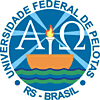 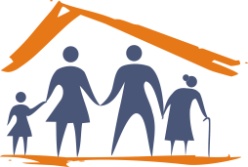 Ações nos eixos: organização e gestão do serviço, monitoramento e avaliação, engajamento público e qualificação da prática clínica.

Consulta, visita domiciliar e busca ativa.

Sala de espera, grupo de gestantes e planejamento familiar.

Reunião com a liderança comunitária e a equipe
RESULTADOS
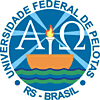 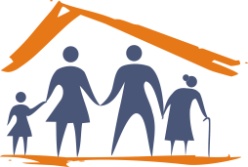 Meta: Ampliar a cobertura das gestantes da área com Pré-natal na UBS para 40%
RESULTADOS
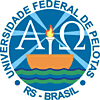 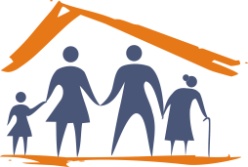 Meta: Garantir a captação de 30% das gestantes no primeiro trimestre de gestação
RESULTADOS
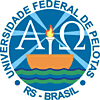 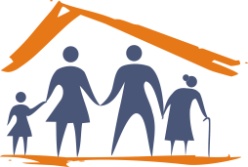 Meta: Capacitar 100% da equipe para a utilização do protocolo: Manual de Atenção ao Pré-natal de Baixo Risco (Ministério da Saúde, 2012).
RESULTADOS
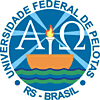 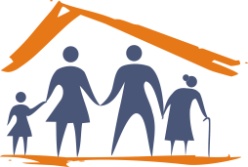 Meta: Garantir 100% de atendimento das intercorrências na gestação
RESULTADOS
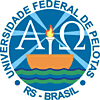 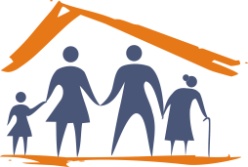 Meta: Garantir que 100% das gestantes completem o esquema da vacina antitetânica
RESULTADOS
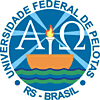 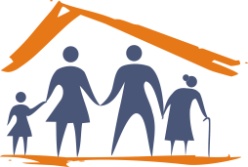 Meta: Realizar exame de Puerpério em 100% das puérperas entre o 30º e 42º dia do pós-parto.
RESULTADOS
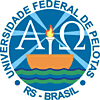 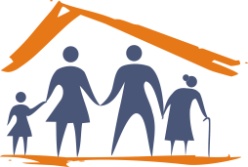 Meta: Manter registro na ficha espelho de Pré-natal em 100% das gestantes.
RESULTADOS
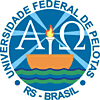 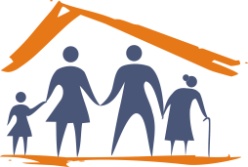 Meta: Garantir a 100% das gestantes, orientação nutricional, orientação sobre os cuidados com o recém-nascido, sobre  anticoncepção após o parto, sobre os riscos do tabagismo, do uso de álcool e outras drogas na gestação, promover o aleitamento materno junto a 100% das gestantes.
DISCUSSÃO
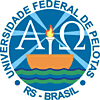 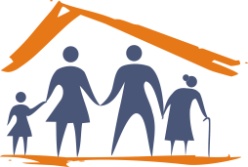 Ampliação da cobertura das gestantes da área.

Aumento da captação precoce das gestantes.

Qualificação da atenção ao Pré-natal e Puerpério

Interação e fortalecimento do vínculo entre os profissionais da equipe com os usuários e a comunidade.
DISCUSSÃO
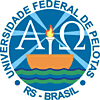 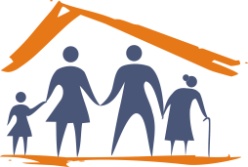 Organização dos registros com a implantação da ficha espelho de Pré-natal.

Inexistência de abortamentos, mortes maternas e fetais no período.

Aperfeiçoamento da prática profissional através da capacitação da equipe.

Melhoria no acolhimento à demanda espontânea e programada.
REFLEXÃO CRÍTICA
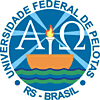 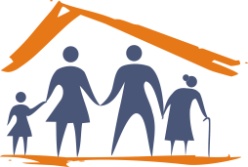 Adesão das gestantes.

Construção gradual dos conhecimentos e análise mais criteriosa.

Visão crítica e reflexiva sobre o processo de trabalho.

Estimulou a participação popular
REFLEXÃO CRÍTICA
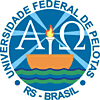 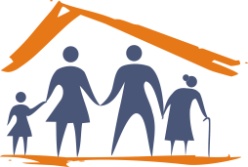 Análise periódica do serviço.

Trabalho integrado da equipe.

Organização e qualificação do processo de atendimento.

Responsabilização da equipe pelo cuidado em saúde da população da área de abrangência.
Grupo de Gestantes
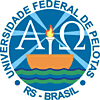 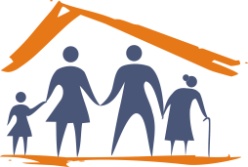 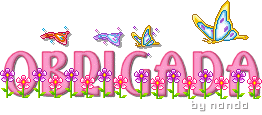